1. Předmět a metody sociální psychologie
23. 2. 2021

Sociální psychologie pro pedagogy
Katedra pedagogiky, Pedagogická fakulta UK

PhDr. Lenka Kollerová, Ph.D
lenka.kollerova@pedf.cuni.cz
Moje hlavní profese …
Vědecká pracovnice Psychologického ústavu, AV ČR, pobočky Praha

Výzkumné zájmy: vývoj dětí a dospívajících ve škole (agresivní a prosociální chování, vrstevnické vztahy a morální vývoj ve škole, depresivní symptomy a školní výkon)

Více na:
http://www.psu.cas.cz/cs/lide/cv/kollerova/index.html
Odkud se připojuji k online výuce… z Hudlic (u Berouna)
???


Odkud vy?
Distanční výuka: 2 platformy
Výukové materiály + úkoly + test
Přednášky + semináře: úterý 16.00
Moodle

 Když budete něco potřebovat, pište na: 
lenka.kollerova@pedf.cuni.cz
Živě v MS Teams
(v celouniverzitní instalaci)
Požadavky pro zápočet a zkoušku
ÚKOLY
Pro získání zápočtu a možnost absolvovat test je potřeba odevzdat 4 úkoly (dle zadání a v termínu). Úkoly budou zadávány postupně 2. 3., 16. 3., 6. 4. a 20. 4. Na vypracování každého z úkolů bude čas min. 2 týdny.  

TEST
Zkouška bude probíhat také zde a bude mít podobu písemného testu (min. úspěšnost 60 %). Test bude ověřovat znalost látky uvedené v prezentacích k přednáškám. U testu bude nabídnut jeden řádný a dva opravné termíny.
Doporučená literatura ke kurzu
Základní literatura pro přípravu na písemnou zkoušku:
Myers, D.G. (2016). Sociální psychologie. Brno: Edika.
(Vybrané kapitoly uvedené na konci prezentací.)

Doplňková literatura pro zájemce:
Výrost, J.; Slaměník, I.; Solárová, E. Sociální psychologie. Praha: Grada, 2019. 
Masaryk, R. Medzi člověkom a ľudmi. Úvod do sociálnej psychológie. Bratislava: Iris, 2013.
Sociální psychologie vychází především z psychologie, ale i ze sociologie.
Vymezení sociální psychologie (SP)
SP je věda o lidském myšlení, prožívání a chování v sociálním kontextu. 

Zabývá se především tím, jak člověk přemýšlí o jiných lidech a vztazích s nimi (a o sobě v sociálních souvislostech, např. jako o členovi různých skupin), jaké emoce v něm druzí lidé a vztahy s nimi vyvolávají (např., jak člověku dělá radost, když někomu pomáhá) a tím, jak druhé lidi jedinec ovlivňuje a jak je jimi ovlivňován.

Jednotkou zkoumání je jedinec.
Témata zkoumaná v sociální psychologii
SOCIÁLNÍ KOGNICE – Jak vnímáme sebe a ostatní, jaké máme postoje k druhým a různým skupinám a jak utváříme svoji sociální realitu.
Např. Lidé mají sklon upřednostňovat skupiny, jichž jsou členem.


SOCIÁLNÍ VLIV – Do jaké míry druzí lidé ovlivňují, co si myslíme, jak se cítíme a co děláme. 
Např. Pomáhání druhým ve školní třídě je nakažlivé.


SOCIÁLNÍ VZTAHY – Jak utváříme své vztahy a jak tyto vztahy formují naše myšlenky, pocity a chování. 
Např. Pokud pacient vnímá oporu od lékaře, chrání ho to částečně před vlivem negativních informací o jeho zdraví.
Široké aplikace SP
Některé důležité aplikace:
SP zdraví a nemoci
SP vzdělávání
SP práva a sociální spravedlnosti

SP spotřebitelského chování
SP organizací a institucí
SP médií
SP dopravy
v psychologii a dalších vědních disciplínách

v mnoha oblastech praxe
Zkuste se ve dvojicích zamyslet nad tématy SP v oblasti pedagogiky a napsat do sdíleného xlsx 1 otázku, na kterou byste rádi během kurzu získali odpověď.
???
Kořeny sociální psychologie
Mladá věda zkoumající staré otázky
Aristoteles (4. st. př. n. l.)

Člověk je bytost přirozeně společenská.

Druzí lidé motivují naše jednání.
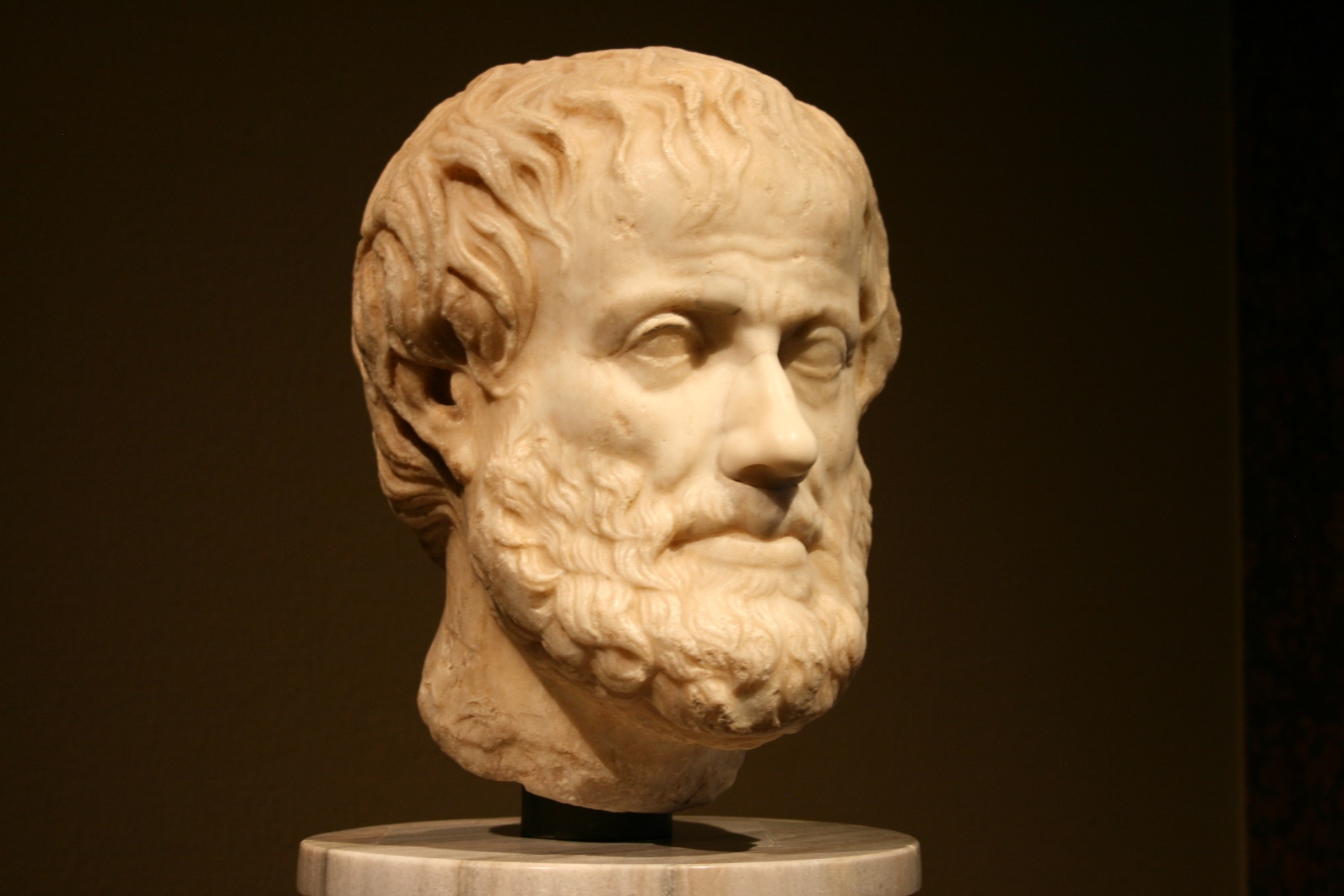 Vznik SP jako vědy
1908 – 1 ze 2 prvních učebnic
sociolog Edward Ross (USA)
Druzí ovlivňují jedince, i když nejsou přítomni.
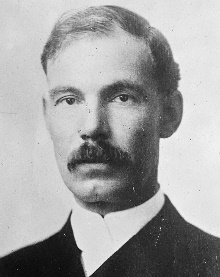 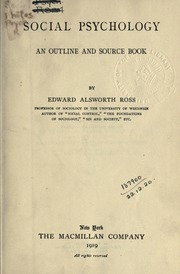 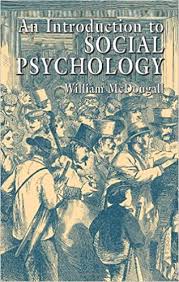 Vznik SP jako vědy
1908 – 1 ze 2 prvních učebnic
psycholog William McDougall (USA)
Každé sociální chování lze odvodit z instinktů.
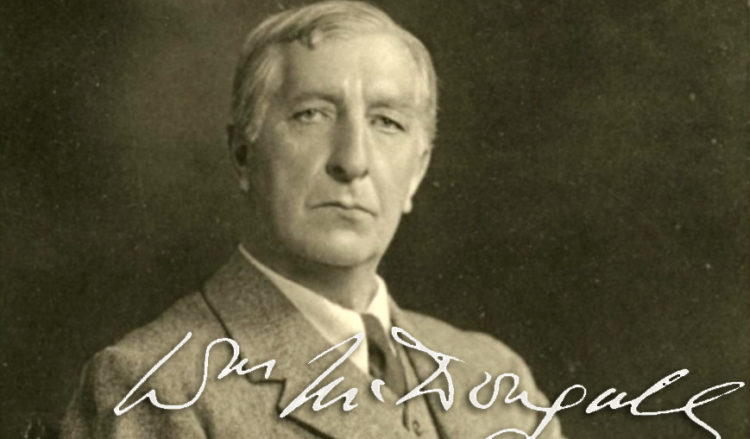 Sociální psychologie jako věda
SP je systematická činnost, která se snaží vytvářet teorie a ověřovat hypotézy, které z těchto teorií plynou. 

Kurt Lewin: „Není nic tak užitečného jako dobrá teorie.“

 SP se pomocí systematických metod snaží získat poznatky, tj. poznatky, které budou platné a reprodukovatelné.

 Ověřené poznatky pak lze aplikovat do praxe, která potřebuje výzkumné ověřené postupy.
Př. Aplikace SP do policejní/soudní praxe
Pusťtě si video (0:31), v němž policista po identifikaci podezřelého poskytuje svědkovi pozitivní zpětnou vazbu.

https://www.youtube.com/watch?v=pJXQ7P9_vGU
Jak jistě bude tento svědek pak vystupovat u soudu a jak by vystupoval, pokud by od policisty nezískal pozitivní zpětnou vazbu?
Př. Aplikace SP do policejní/soudní praxe
POST-IDENTIFIKAČNÍ VLIV ZPĚTNÉ VAZBY – opakovaně ověřen

Př. Experimentu:
Zrnité video muže vcházejícího do obchodu a informace, že muž poté někoho v obchodu zavraždil. 
Identifikace muže z fotografie.
Zpětná vazba – buď potvrzující, vyvracející, nebo žádná (tj. manipulovaná nezávislá proměnná).
Měřená závislá proměnná: Jak jste si byl/a jist/a v momentě identifikace, že člověk, kterého označujete, byl člověkem na videu?

Poznatek:
Svědkova jistota ve správnost vlastní identifikace je výrazně ovlivňování ZPĚTNOU VAZBOU, ať už si lidé myslí, že byli zpětnou vazbou ovlivněni, nebo ne.
Aktivita: Co s tím?
Vymyslete stručný strukturovaný manuál pro policejní stanici, který bude obsahovat instrukce,

jak provádět identifikaci,
zda poskytovat zpětnou vazbu, či ne, 
co říci svědkovi před identifikací,
co říci po identifikaci,
případně jakákoliv další vylepšení.
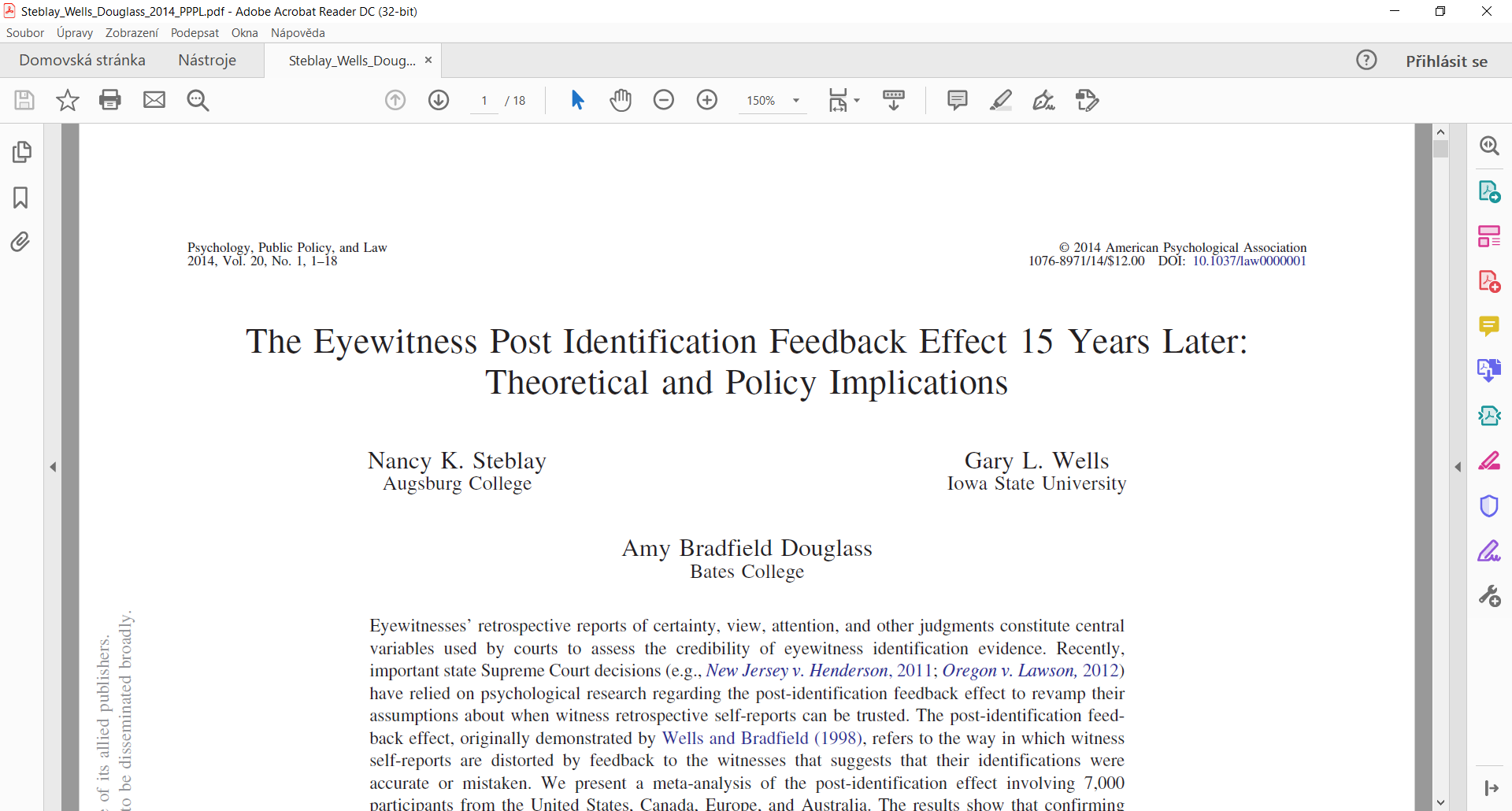 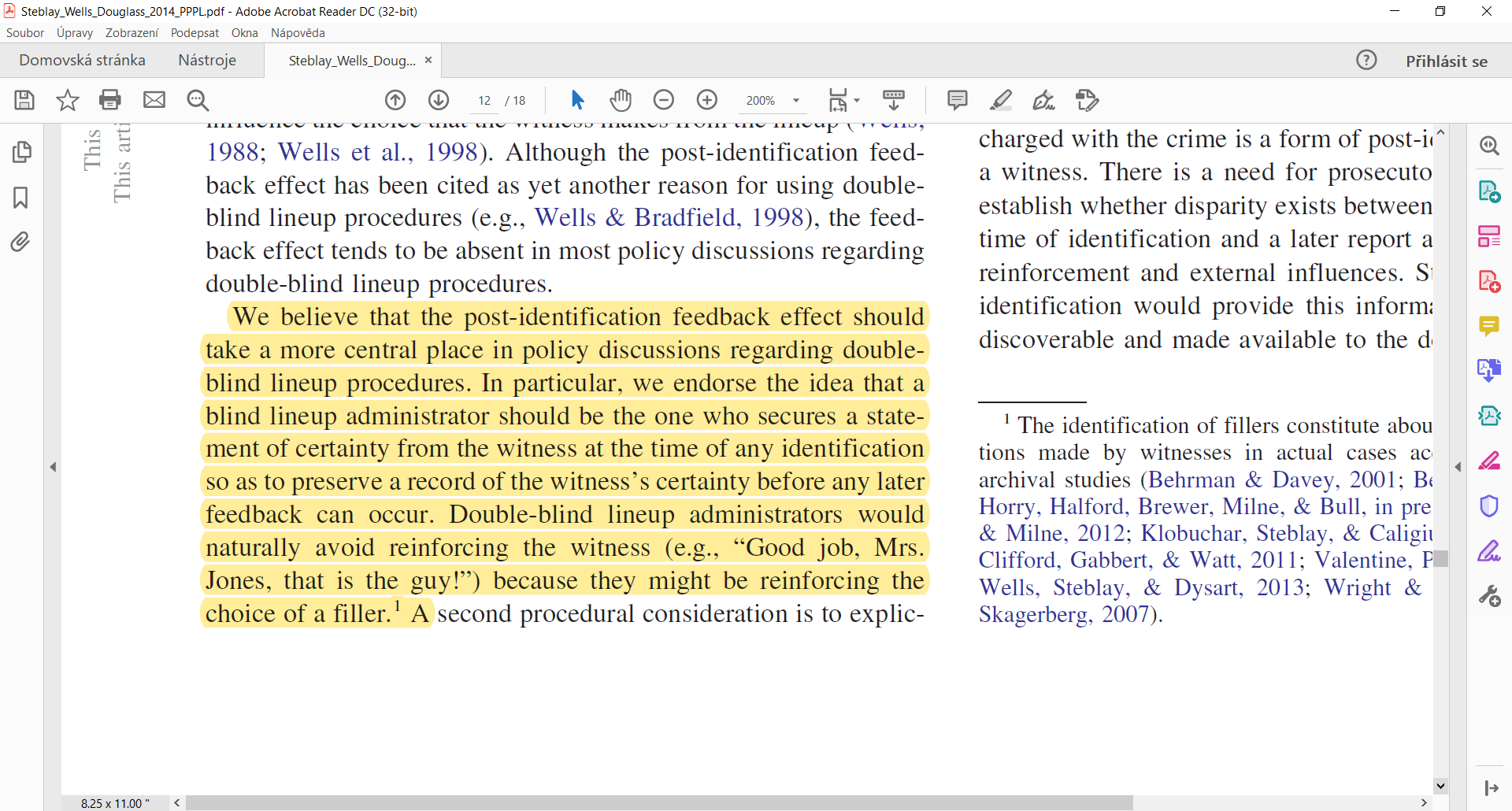 Př. Aplikace SP do policejní/soudní praxe
Sociální psychologové policistům typicky doporučují, aby identifikaci prováděla osoba, která neví, kdo je podezřelý, aby tato osoba současně řekla svědkovi, že neví, kdo je podezřelý, aby se vše zaznamenávalo na kameru a aby se post-identifikační zpětná vazba podávala jen v nutných případech.
Hlavní metody SP – ověřování teoreticky stanovaných hypotéz kvantitativními metodami
Korelační metody
Experimentální metody
měření přirozeně se vyskytujících jevů

Otázka: Existuje nějaký vztah mezi dvěma přirozeně se vyskytujícími jevy, např. mezi sledováním násilí v TV a agresivitou?
měření experimentálně navozených stavů

Otázka: Jaký je vliv jednoho jevu (laboratorně upravovaného) na druhý (pouze měřený) jev, např. shlédnutí agresivního/neutrálního pořadu v TV na počet agresivních činu během následujících 2 minut.
Jaké vnímáte výhody a nevýhody 2 hlavních metod zkoumání?
???
Hlavní metody SP – výhody
Korelační (měření přirozeně se vyskytujících jevů)
Experimentální (měření experimentálně navozených jevů)
Sleduje fenomény tak, jak se v realitě objevují, ne nějaké jednoduché a umělé situace. Umožňuje také sledování většího množství proměnných současně.
Umožňuje ověření hypotéz o příčinách a následcích (díky manipulaci) a umožňuje dobře kontrolovat ostatní nežádoucí proměnné (díky náhodnému přiřazení), které by mohly vztah ovlivňovat.
Nejčastěji používané nástroje měření sociálně psychologických jevů
Test
Testování podobné testování dovedností ve výuce. Testovat lze např. rozpoznávání emocí na videonahrávkách či schopnost vmyslet se do perspektivy druhého člověka.

 Dotazník
Dotazníky můžeme zjišťovat názory a zkušenosti lidí. Často se ptáme na sebeposouzení (např. Jak dobře umíte rozpoznávat u druhých lidí emoce?) či posouzení druhých osob.
Ukázka testu emoční inteligencehttps://greatergood.berkeley.edu/quizzes/ei_quiz/take_quiz
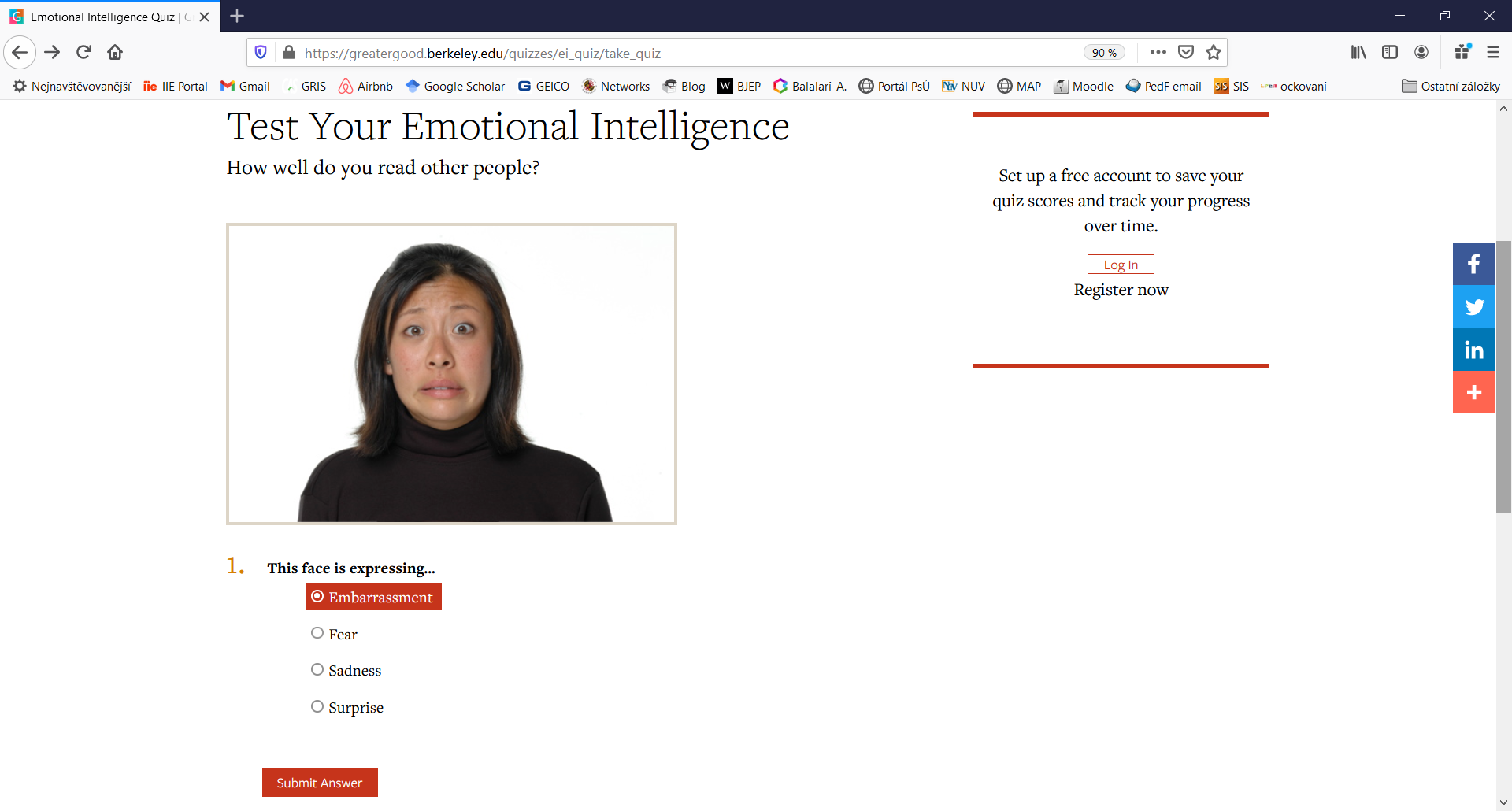 Ukázka dotazníku: Dotazník na self-efficacy v oblasti empatie
Další nástroje měření sociálně psychologických jevů
Pozorování
Např. školní etnografie, pozorování dětí v přirozeném prostředí s cílem popsat, jak utvářejí svou sociální realitu (bez předem stanovených kategorií či hypotéz).

Rozhovor
Královská cesta k lidské duši. Původně z klinické psychologie. Umožňuje hloubkový vhled do problému. Rozlišujeme rozhovory strukturované, polo-strukturované a nestrukturované.
Školní etnografie využívá původní etnografické metody: pozorování a rozhovorů
Ukázka polo-strukturovaného rozhovoru týkajícího se životního příběhu:
Tazatel položí dotaz a pak se volně doptává na detaily. Př. otázek:

Jaké jsou teď ve vašem životě hlavní priority?
Co byly vaše největší překážky, kterým jste čelil/a v posledních pár letech? 
Jak byste popsal/a vlastní povahu? 
Jaké jsou vaše cíle do budoucna?
Jaké byly klíčové události či zkušenosti ve vašem životě, které se promítly do toho, kým jste dnes?
Na čem vám nejvíce záleží?
Kdo jsou nejdůležitější lidé ve vašem životě?
Co děláte ve svém volném čase?
Hlavní typy otázek
Uzavřené
Otevřené
Byl/a jste někdy diskriminován/a v práci kvůli svému pohlaví? (ANO/NE)


Co myslíte, že je nejčastější příčinou toho, že je pro lidi obtížné pravidelně sportovat?
lenost
nedostatek času
nedostatek peněz
špatné návyky
nesprávné priority
Jaké jsou vaše zkušenosti s diskriminací v práci kvůli pohlaví? 
(Respondent má volný prostor.)

Co myslíte, že je nejčastější příčinou toho, že je pro lidi obtížné pravidelně sportovat?
(Respondent má volný prostor.)
Představte si, že jste třídní v 6. třídě a učíte tam matematiku a biologii. Jedna dívka se v posledních 2 měsících výrazně zhoršila v prospěchu, domácí přípravě, nedává ve škole pozor, vypadá smutně a podrážděně. Chcete zjistit, co se děje, abyste jí mohl/a podpořit. Jaké otázky klást a jaké ne? (Otevřené/uzavřené? Ano/ne otázky?)Které otázky konverzaci otevírají a které ji uzavírají/omezují?
???
Na co dát pozor při používání dotazníků
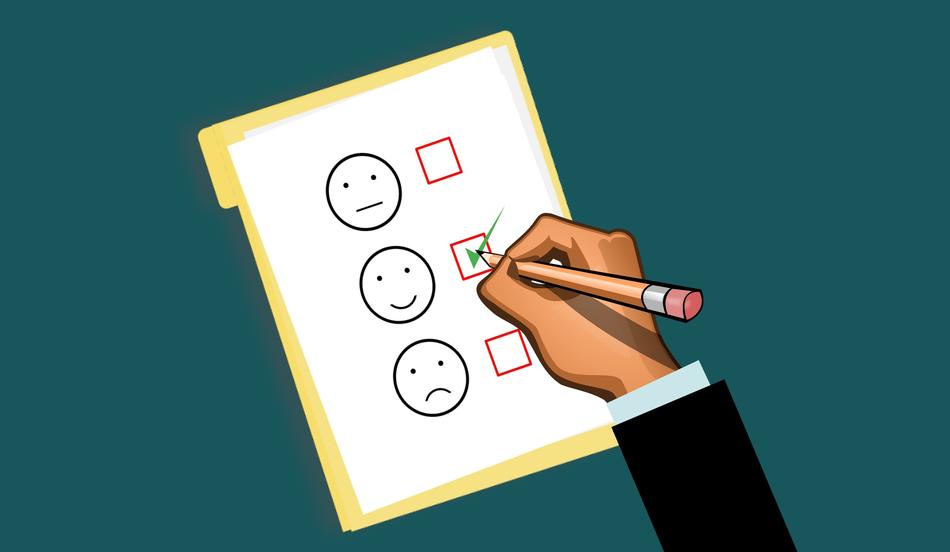 V čem je rozdíl v těchto dvou formulacích?
Do jaké míry podporujete zvýšení státních výdajů na sociální dávky?
Do jaké míry podporujete zvýšení státních výdajů na pomoc chudým?
V míře tlaku na sociálně žádoucí odpověď.
Kondomy jsou spolehlivé v 95 % případů.
Jak hodnotíte úspěšnost kondomů na škále od 1 do 10?

 1= VYNIKJÍCÍ a 10 = NEUSPOKOJIVÁ.
Kondomy selhávají v  5 % případů.
Jak hodnotíte úspěšnost kondomů na škále od 1 do 10?

 1= VYNIKJÍCÍ a 10 = NEUSPOKOJIVÁ
Při kterém pořadí otázek naměříme vyšší podporu pro registrované partnerství?
Do jaké míry podporujete MANŽELSTVÍ mezi osobami stejného pohlaví?

Do jaké míry podporujete REGISTROVANÉ PARTNERSTVÍ mezi osobami stejného pohlaví?
Do jaké míry podporujete REGISTROVANÉ PARTNERSTVÍ mezi osobami stejného pohlaví?

Do jaké míry podporujete MANŽELSTVÍ mezi osobami stejného pohlaví?
Hlavní zdroje zkreslení dat z dotazníků
Sociální žádoucnost
Otázky mohou sugerovat sociálně žádoucí odpovědi.  

Zarámcování
Záleží také na zarámcování otázky do hodnotících soudů (pozitivní/negativní; úspěšnost/neúspěšnost). Např. spolehlivost kondomů byla hodnocena zcela jinak při formulaci, že „má úspěšnost 95 %“ a při formulaci „selže v 5 % případů“.
Další zdroje zkreslení dat z dotazníků
Pořadí otázek
Když se zeptáme nejprve na podporu manželství homosexuálních partnerů a pak až na podporu registrovaného partnerství, zvýšíme tak podporu pro registrované partnerství, protože respondenti druhou variantu bezděčně porovnávají s variantou první.

Volitelné odpovědi
Odpovědi na otevřené otázky (viz např. rozhovor výše) a otázky s volitelnými odpověďmi na totéž téma nemusejí změřit totéž. Volitelnými odpověďmi už respondenty navádíme a omezujeme jim prostor odpovědi. 
Dáme-li jim např. uzavřený výběr životních cílů, jako je založení rodiny, vydělání peněz apod., můžeme úplně minout cíle, které jsou pro respondenta osobně důležité, ale my je nemáme v seznamu.
Omezení SP výzkumu
Často nenáhodné výběry participantů, tj. nesplnění předpokladů pro statistické testování.

Omezená zobecnitelnost poznatků na širší populaci.

 Většina SP výzkumů se dělá na souborech WEIRD  populace, tj. populace, která je specifická a představuje jen něco mezi 10-15 % celosvětové populace:

Western
Educated
Industrialized
Rich
Democratic
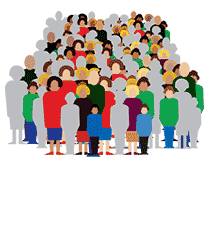 Etika SP výzkumu
Závazné standardy. Provádět pouze potřebný a opodstatněný výzkum. Nevystavovat participanty riziku, a to ani riziku sníženého sebehodnocení! 

Informovaný souhlas.

V případě nutnosti použití klamu, je nezbytností podat po skončení participantovi hlášení (debriefing) a vysvětlit nutnost použití klamu a smysl výzkumu.
Literatura
Kapitola Úvod do sociální psychologie in Myers, D.G. (2016). Sociální psychologie. Brno: Edika, s. 8-32.

Podkapitola Školení policejních tazatelů in Myers, D.G. (2016). Sociální psychologie. Brno: Edika, s. 497-499.

Masaryk, R. Medzi člověkom a ľudmi. Úvod do sociálnej psychológie. Bratislava: Iris, 2013.